5th Sunday in Ordinary Time
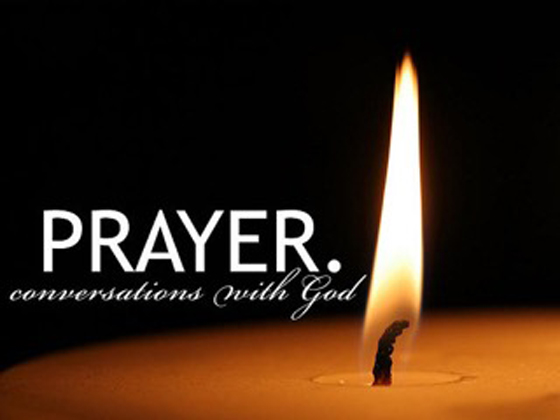 Monday 29th January 2024
From last week…


How can we talk the talk and walk the walk?
Mark 1: 29-39“And Jesus healed them.”
Jesus went to preach the Good News.He got distracted and helped lots of people get better.He must have been very tired.People wanted even more from him.Jesus said He had to move to other towns.BUT FIRST HE FOUND TIME TO REST AND PRAY.
For next week - My question to you…


How can we make time to rest and pray?
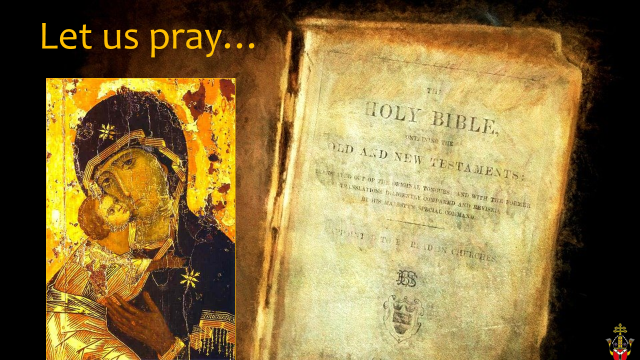 Dear Lord,

In all my busyness and rushing around helping others and having fun, help me to stop and remember you in my prayer life.
Amen.